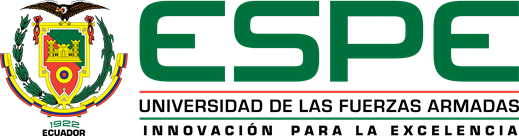 DEPARTAMENTO DE CIENCIAS ECONOMICAS, ADMINISTRATIVAS Y DE COMERCIO
IMPACTO DEL IMPUESTO DEL IVA EN EL MERCADO DE AUTOS USADOS DEL DISTRITO METROPOLITANO DE QUITO

AUTOR : JUAN CARLOS SUAREZ LEON

TUTOR: ING. VERA LUCIA NARVAEZ

NOVIEMBRE - 2017
Problema
Matriz síntesis del marco teórico
Matriz de variables
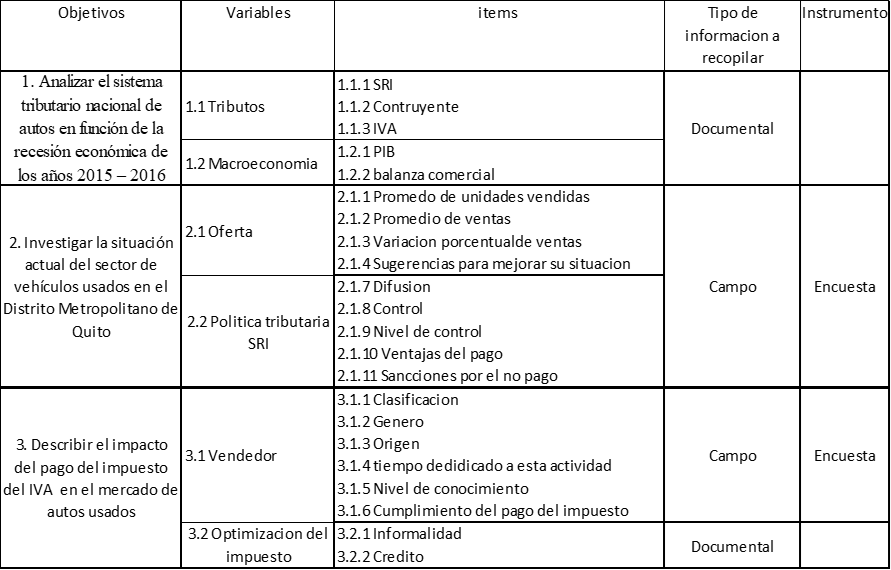 Objetivos específicos
Matriz de operacionalizacion de variables
Metodología
Población: 
Se realizara a los vendedores que comercialicen autos usados en el Distrito Metropolitano de Quito (DMQ).

Universo: 
El universo se encuentra representado en las ferias  de ventas de autos usados en el DMQ

Muestra :
El sector de vendedores de autos usados está compuesto por vendedores formales e informales por lo cual su universo solo es cuantificable en el sector formal ya que hay una fuente de información confiable que es el SRI por lo que se empleara el método:

El método de muestreo discrecional (o muestreo por juicio) es un método de muestreo no probabilístico. Los sujetos se seleccionan a base del conocimiento y juicio del investigador. 

El investigador selecciona a los individuos a través de su criterio profesional. Puede basarse en la experiencia de otros estudios anteriores o en su conocimiento sobre la población y el comportamiento de ésta frente a las características que se estudian.
Resultados de la investigacion
I ejecutivo
I variables
I bivariables
Informe ejecutivo
Principales hallasgos
Informe por variables
Conclusiones
Recomendaciones
Propuesta